The Atom…
The Atom…
what do you know so far…
link to BIG and small
What is an atom?
An atom is a basic unit of matter.

Atoms have a nucleus (central part) made of protons and neutrons.

The nucleus is surrounded by electrons.
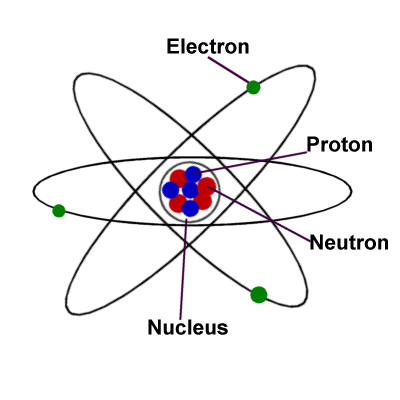 If an atom is a basic unit of matter….
	…what is an element?
An element is a pure chemical substance consisting of one type of atom.
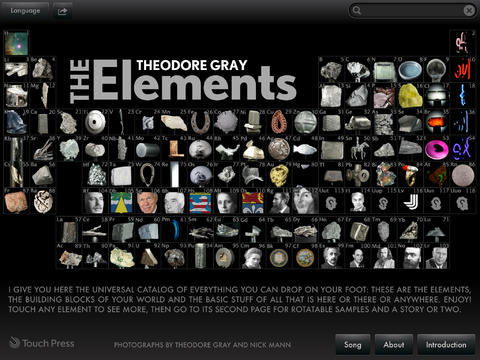 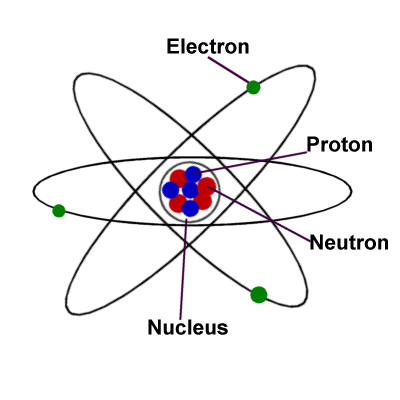 An atom is a basic unit of matter.
An element is a pure chemical substance 
consisting of one type of atom.
the piece / amount
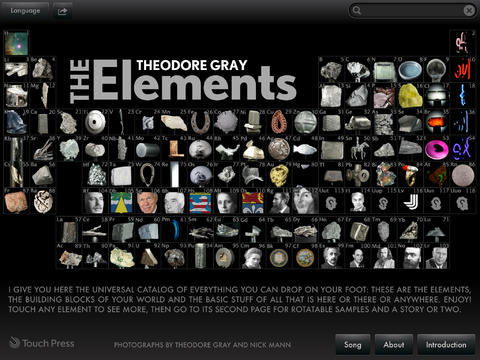 of what
an atom is to element
like
a grain is to sand
or
a scoop is to vanilla ice cream
or…
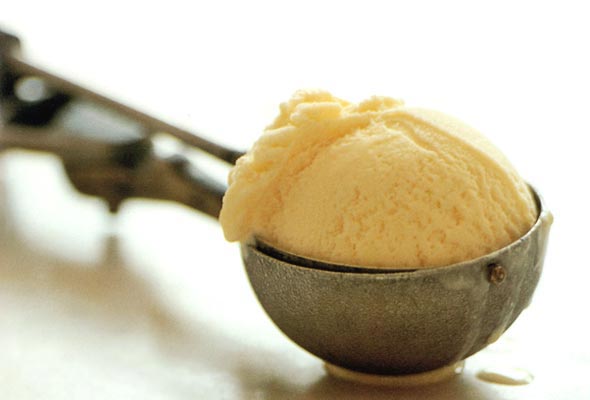 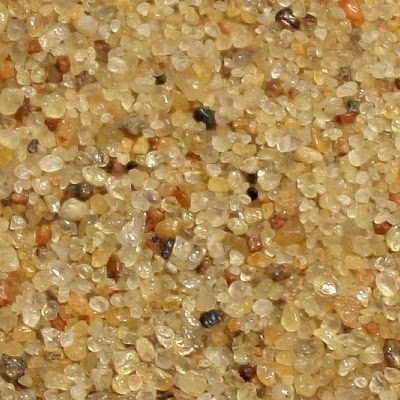 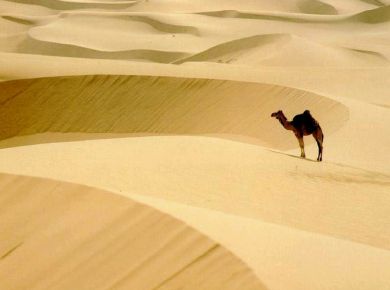 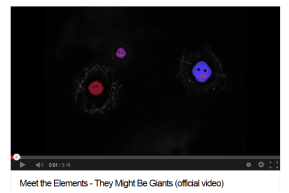 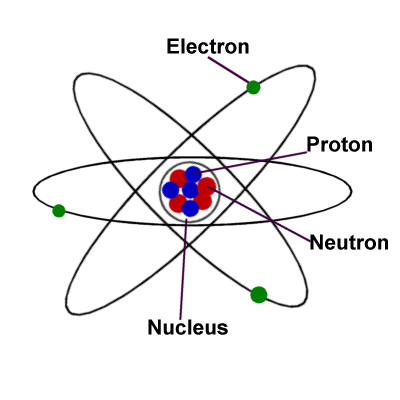 An atom is a basic unit of matter.
An element is a pure chemical substance 
consisting of one type of atom.
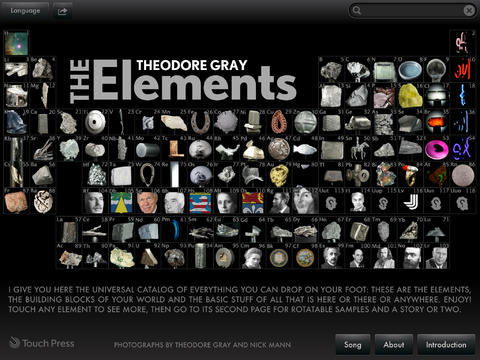 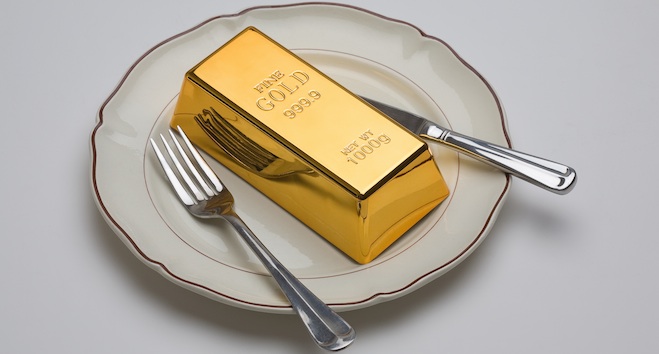 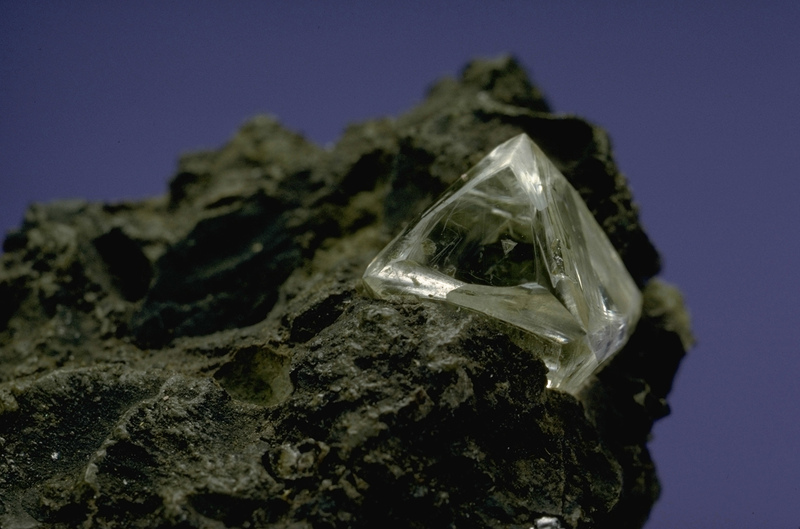 So…
there are gold atoms
and
silver atoms
and 
carbon atoms
and…

How is one type of atom different from another?
Atoms are made of even smaller pieces…
	__________, ____________, ______________
protons
neutrons
electrons
Proton
A positively charged sub-atomic particle. 

Protons are part of what make up the nucleus.

the atomic number: the number of protons in an atom 
    the atomic number defines what type of element the atom is
ex:
if there are 6 protons in the nucleus
then,
the atom is a carbon atom
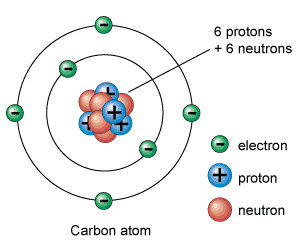 atomic number
Neutron
A sub-atomic particle with a neutral charge.

Neutrons are the other part of what makes up the nucleus.

	the number of protons plus the number of neutrons 
					equals the mass number

		#Protons + #Neutrons = Mass #

	so, if you are given the Mass #
		the number of neutrons  =  Mass # - # protons
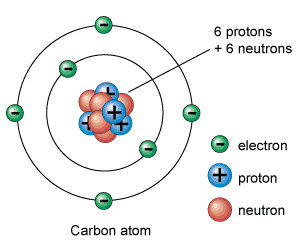 atomic number _______

# neutrons _______

mass # ________
6
6
12
isotopes of an element
    atoms with the same number of protons
    but
    different numbers of neutrons
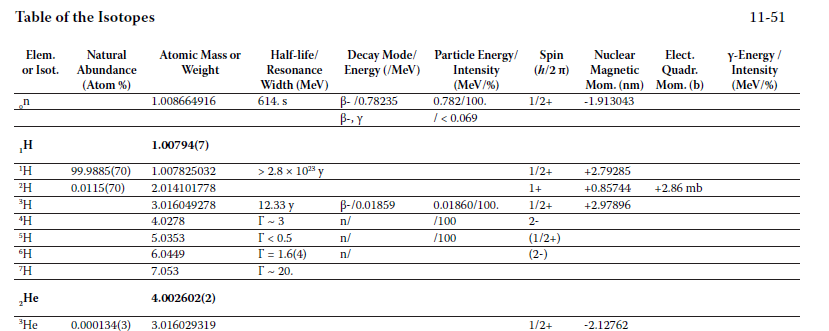 most abundant
atomic number
mass number
isotopes of an element
    atoms with the same number of protons
    but
    different numbers of neutrons
most abundant
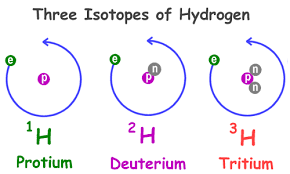 mass number
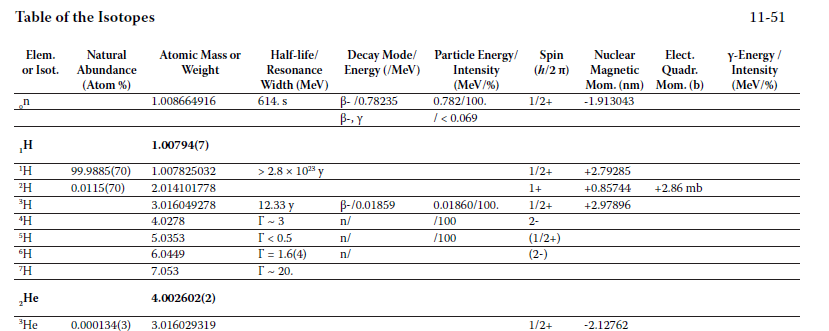 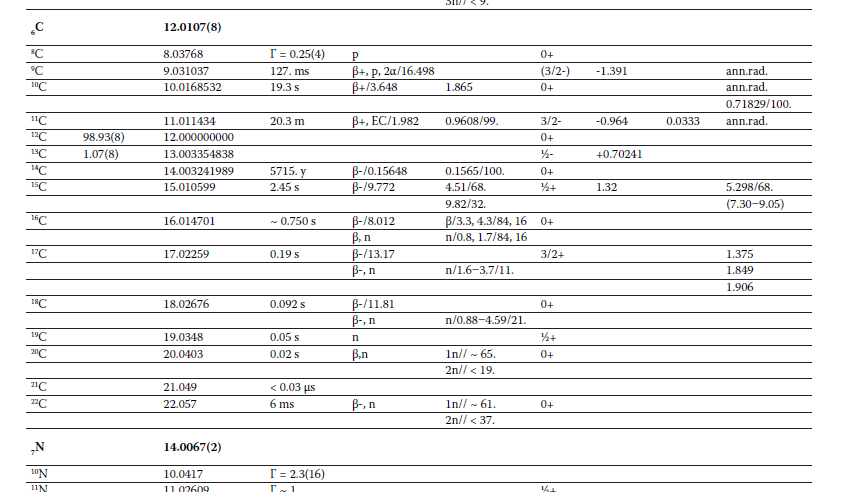 isotopes of carbon
atomic number
mass number
three most common isotopes of carbon
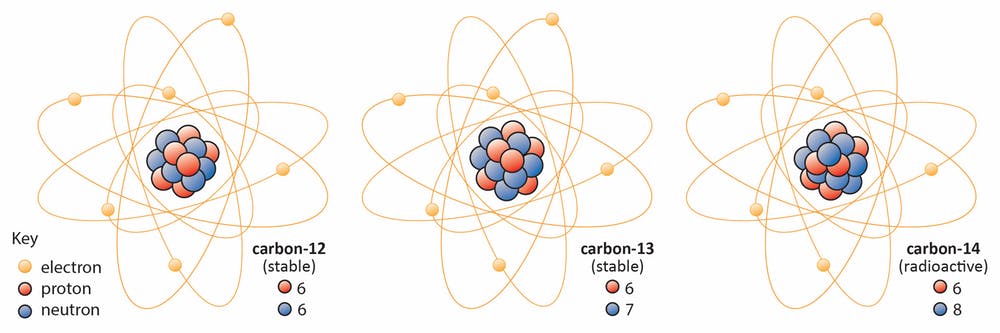 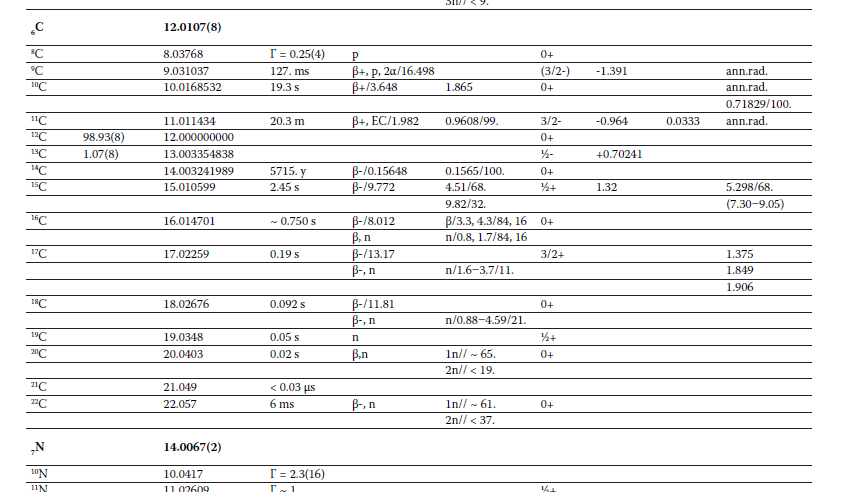 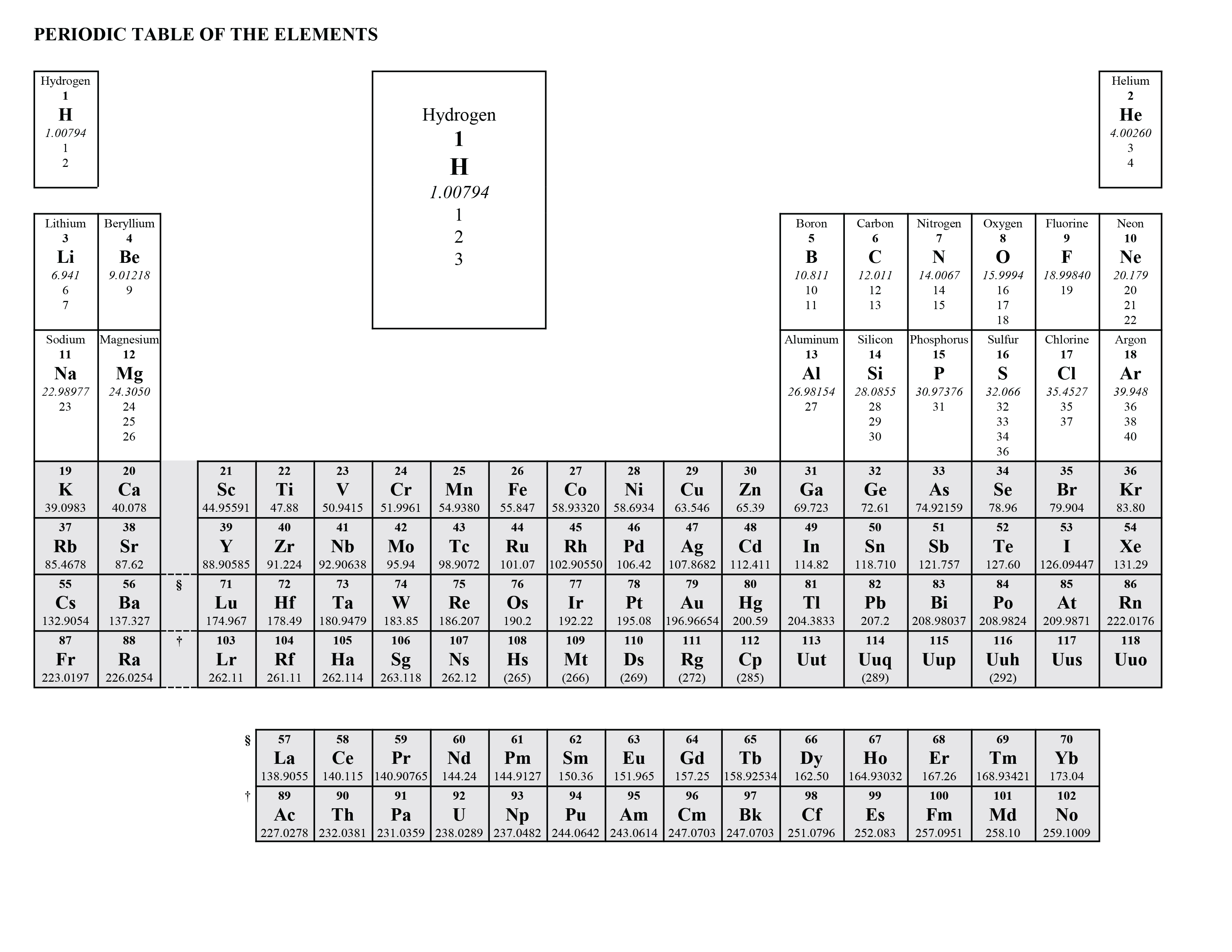 Element Name
Atomic Number
Atomic Mass
Element Symbol
most common
Mass Number(s)
three different isotopes
of hydrogen
Electron
A negatively charged sub-atomic particle.

The number of electrons equals the atomic number in an atom.
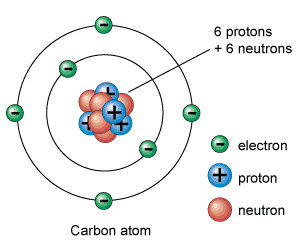 Electron
A negatively charged sub-atomic particle.

The number of electrons equals the atomic number in an atom.

Electrons exist in spaces surrounding the nucleus. 
		We will call these spaces “shells”
		We will represent shells as circles 
			(However the electrons don't orbit the nucleus
			like the planets orbit the sun...)
		Each shell can hold up to a certain number of electrons.
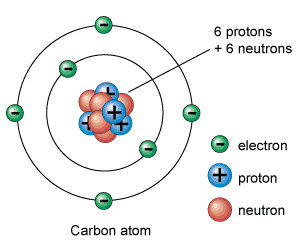 Representation of an Atom
2
8
8
represent an atom of Argon…
Atom Name:
Atomic Number = ________
# Protons = _____________

Mass # = _______
Mass # - Number of Protons =
Number of Neutrons:   ___________

# Electrons =_________

# electrons in 1st shell  =  ___________
# electrons in 2nd shell =  ___________
# electrons in 3rd shell =   ___________
e-
e-
e-
e-
e-
e-
e-
e-
e-
e-
e-
e-
e-
e-
e-
e-
e-
e-
Representation of an Atom
electrons “fill” shells
closest to the nucleus
before “filling” the next
shell
2
8
8
represent an atom of Argon…
Atom Name:
Atomic Number = ________
    # Protons = _____________

Mass # = _______
  Mass # - Number of Protons =
  Number of Neutrons:   ___________

# Electrons =_________

# electrons in 1st shell  =  ___________
# electrons in 2nd shell =  ___________
# electrons in 3rd shell =   ___________
18
18
18p
__n
18
2
8
8
Representation of an Atom
2
8
8
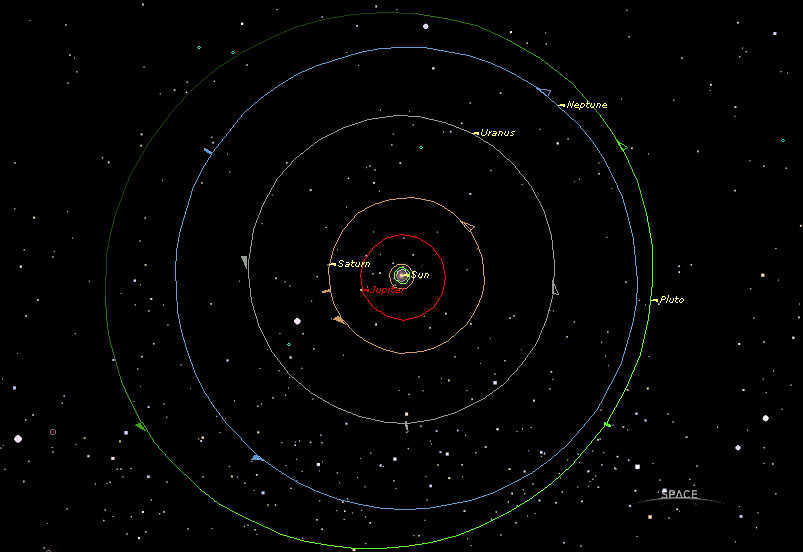 these circles represent “shells”

a shell is where electrons can be

a shell is not made of anything…
like representing the orbits of planets…
Hydrogen
Oxygen
Beryllium
Carbon
Sodium
Aluminum
Chlorine
Representation of an Atom
2
8
8
represent an atom of …
PRACTICE
PRACTICE

Homework – Phusikos 1 Practice 1 & 2
Atom Name:
Atomic Number = ________
# Protons = _____________

Mass # = _______
Mass # - Number of Protons =
Number of Neutrons:   ___________

# Electrons =_________

# electrons in 1st shell  =  ___________
# electrons in 2nd shell =  ___________
# electrons in 3rd shell =   ___________
ok.. so atoms are all well and good…
BUT…

atoms SO do NOT like being alone…. (well… we’ll see there’s a few that do…)
	Can you think of examples of atoms “together” ?
other examples….
	H2O
	CO2
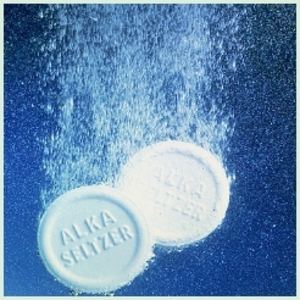 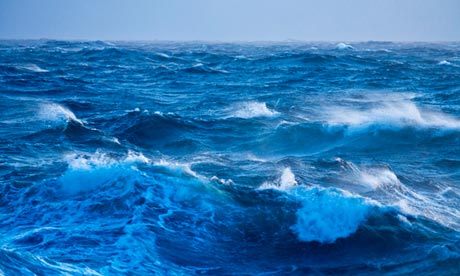 When atoms bond together, new “stuff” forms….
	essentially everything around you is made up of
	atoms bonded together in some particular pattern
To understand why and how atoms stick together (bond)
	need to further describe how electrons are
	arranged in single atoms…
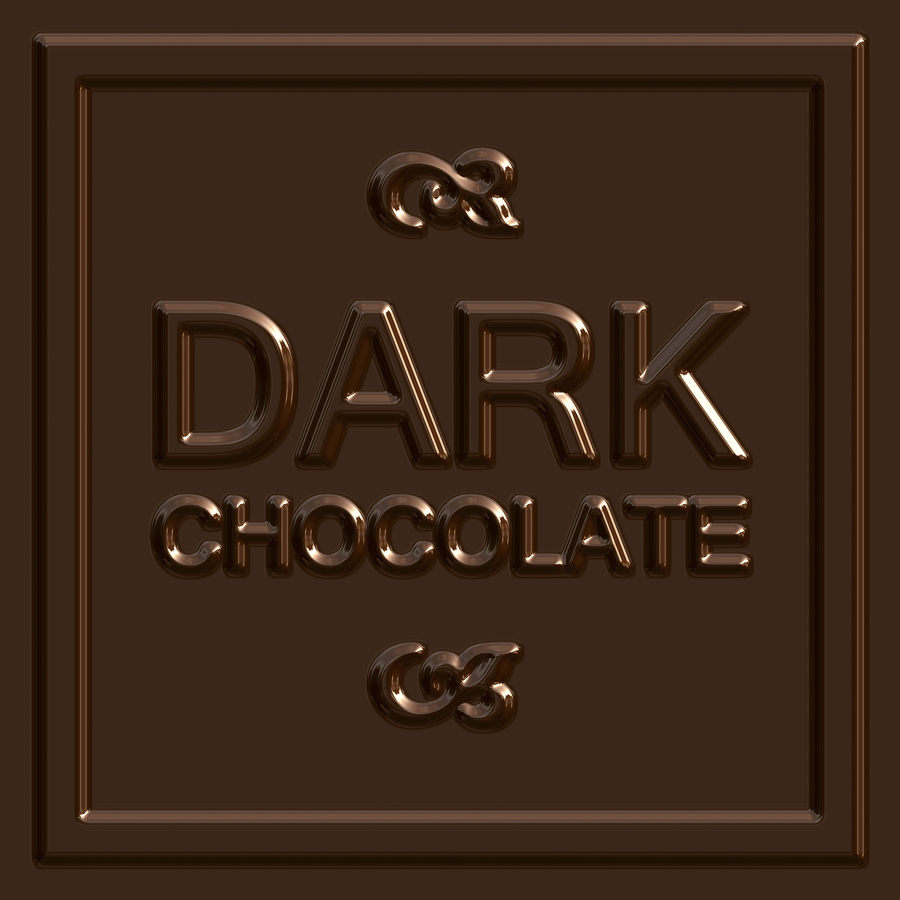 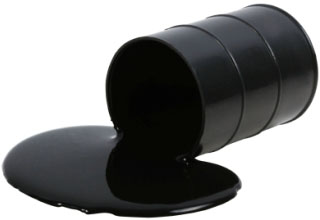 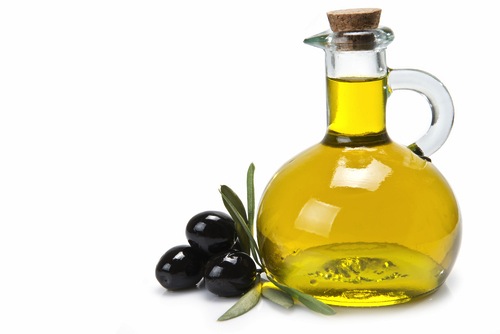 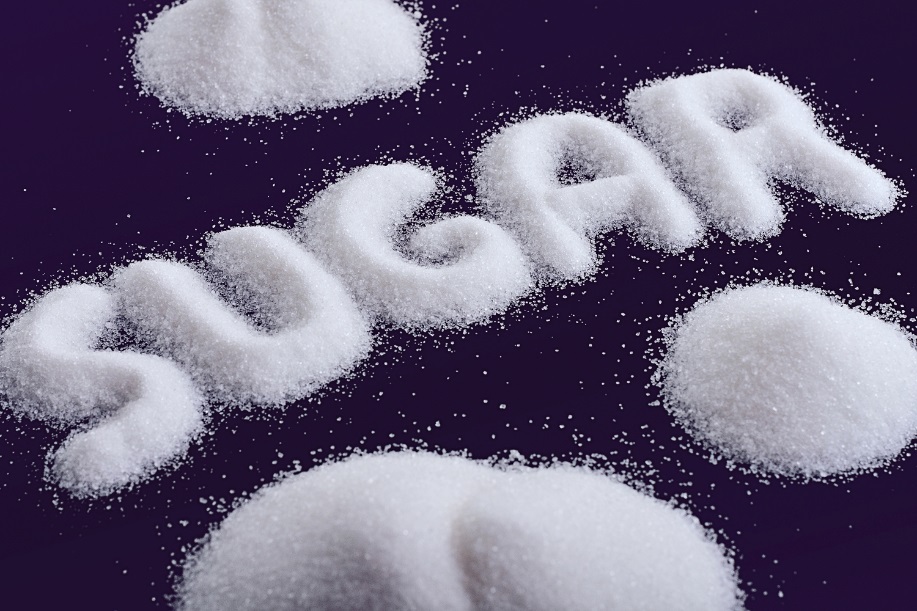 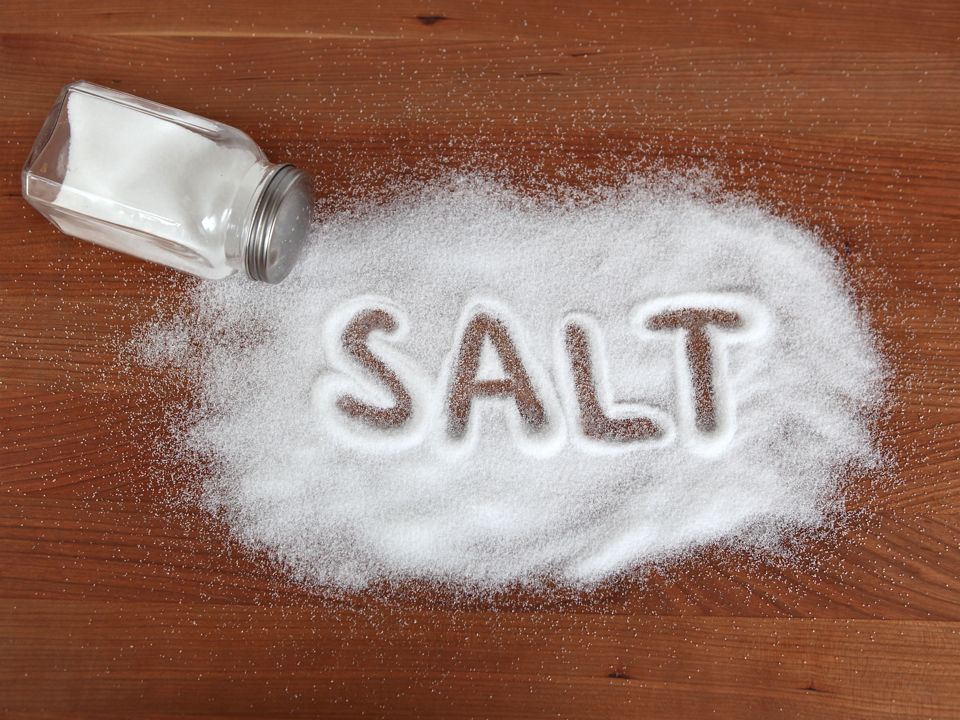 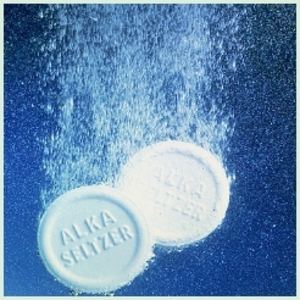 other examples….
	H2O
	CO2
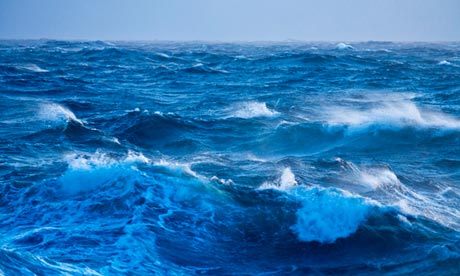 e-
e-
e-
e-
e-
e-
e-
e-
e-
e-
e-
e-
e-
e-
e-
e-
e-
e-
Back to the shells…. (places where electrons can be) ….
2
8
8
2
8
8
1
4
4
next page
each shell has “sub-shells”
     (actually called orbitals)

	each orbital can hold
	up to 2 (two) electrons
	so….

	each orbital 
	surrounds the nucleus…
2
8
8
1
4
4
e-
e-
e-
e-
1
1st shell, ____orbital
   max ____electrons
e-
e-
2
4
2nd shell, ____ orbitals
   max ___ electrons
e-
8
e-
e-
e-
e-
e-
4
3rd  shell, ___ orbitals
   max ___ electrons
8
this would represent
an atom of
__________
e-
e-
e-
e-
Argon
e-
e-
2
8
8
1
4
4
1. each shell is progressively larger
     the orbitals within the shell are the same size
e-
2. electrons fill a shell before 
filling the next shell

3. within a shell, 
the electrons will spread out 
in the orbitals
BEFORE they pair up
e-
e-
e-
e-
e-
Carbon (C)
   atomic # 6
6 protons
6 electrons in an atom
2
8
8
1
4
4
each shell is progressively larger
electrons fill a shell before 
filling the next shell

within a shell, 
the electrons will spread out 
in the orbitals
BEFORE they pair up
e-
e-
e-
e-
e-
e-
Nitrogen (N)
   atomic # 7
e-
7 protons
7 electrons in an atom
2
8
8
1
4
4
each shell is progressively larger
electrons fill a shell before 
filling the next shell

within a shell, 
the electrons will spread out 
in the orbitals
BEFORE they pair up
2
8
8
1
4
4
each shell is progressively larger
electrons fill a shell before 
filling the next shell

within a shell, 
the electrons will spread out 
in the orbitals
BEFORE they pair up
2
8
8
1
4
4
Reminders
each shell is progressively larger
electrons fill a shell before 
filling the next shell

within a shell, 
the electrons will spread out 
in the orbitals
BEFORE they pair up
e-
e-
e-
e-
e-
e-
Nitrogen (N)
   atomic # 7
e-
7 protons
7 electrons in an atom
2
8
8
1
4
4
e-
e-
e-
e-
1
1st shell, ____orbital
   max ____electrons
e-
e-
THAT’S TOO HARD TO DRAW!!!!
2
4
2nd shell, ____ orbitals
   max ___ electrons
e-
8
e-
e-
e-
e-
e-
this would be
an atom of
__________
4
3rd  shell, ___ orbitals
   max ___ electrons
8
e-
e-
Argon
e-
e-
e-
e-
e-
e-
e-
e-
e-
e-
e-
e-
e-
e-
e-
e-
e-
e-
e-
e-
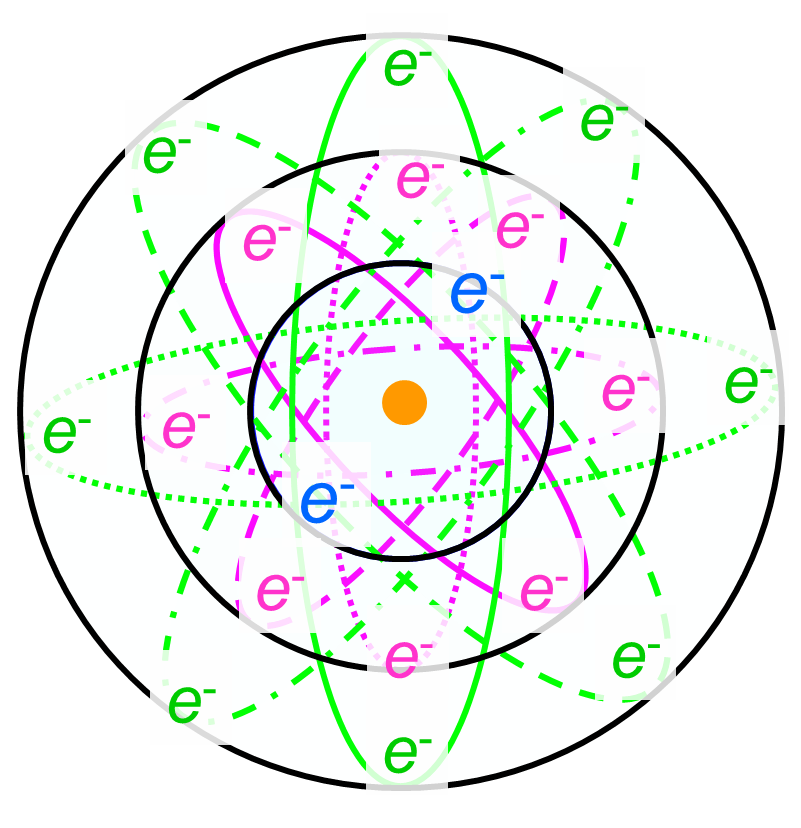 e- e-
so…
go back to the shells
AND
represent the orbitals 
just by pairing the electrons
2
8
8
1
4
4
electrons will
spread out in the orbitals
before they pair up…
(not quite right… but close
enough for now…)
e-
e- e-
e-
e-
say there were
6 electrons…
e-
2
8
8
1
4
4
electrons will
spread out in the orbitals
before they pair up…
(not quite right… but close
enough for now…)
e-
e- e-
e-
e-
say there were
8 electrons…
e-
e-
e-
2
8
8
1
4
4
electrons will
spread out in the orbitals
before they pair up…
(not quite right… but close
enough for now…)
e-
e-
e-
e- e-
e-
e-
say there were
12 electrons…
e-
e-
e-
e-
e-
2
8
8
1
4
4
electrons will
spread out in the orbitals
before they pair up…
(not quite right… but close
enough for now…)
e-
PRACTICE
PRACTICE P1P4
e- e-
e-
e-
e-
e-
e-
Let’s build some models of some atoms….

Phusikos 1 Practice 3
e-
e-
e-
e-
e-
e-
e-
e-
e- e-
e-
e-
e-
e-
e-
e-
e-
e-
e-
e-
e-
e-
e-
e-
e-
e-
what is ACCURATE about your 
pipe cleaner / bead models?
what is MISLEADING about your 
pipe cleaner / bead models?
The Atom
to scale …..

if the nucleus was the size of the state house…

link
http://obeattie.github.io/gmaps-radius/?radiusInput=100&unitSelector=mi&lat=44.262262&lng=-72.579851&z=5&u=mi&r=500
Representation of an Atom
2
8
8
represent an atom of Argon…
Atom Name:
Atomic Number = ________
# Protons = _____________

Mass # = _______
Mass # - Number of Protons =
Number of Neutrons:   ___________

# Electrons =_________

# electrons in 1st shell  =  ___________
# electrons in 2nd shell =  ___________
# electrons in 3rd shell =   ___________
electrons “fill” shells
closest to the nucleus
before “filling” the next
shell